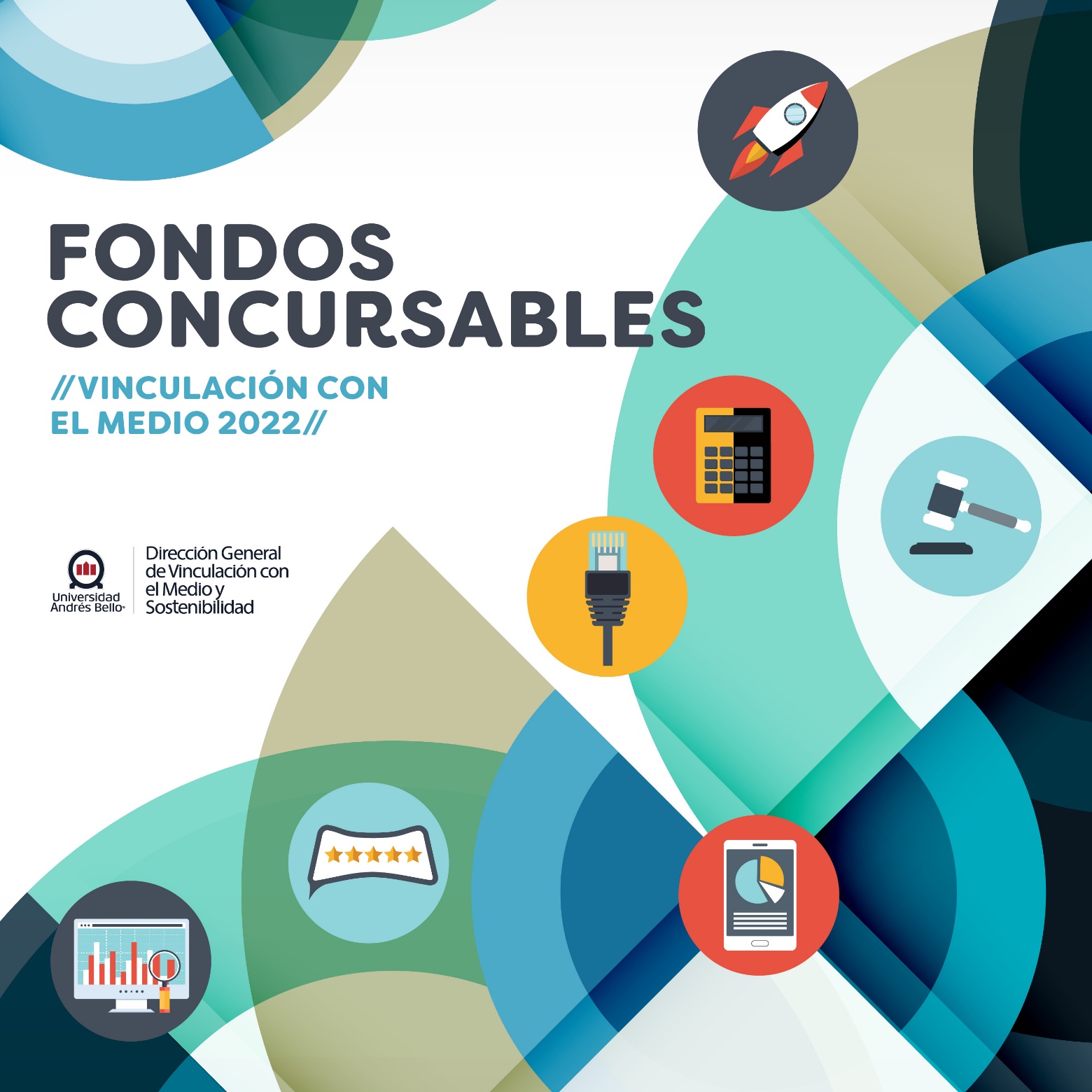 Condiciones de Bases Fondos Proyectos asignaturas del Plan de VcM
Apertura de los FFCC-01 2022: 16 de mayo de 2022
Plazo máximo para enviar postulaciones de los proyectos del primer semestre: 24 de junio de 2022
Fecha máxima para realizar gastos con cargo a estos fondos 30 de octubre de 2022.
Monto de ejecución hasta un millón de pesos($1.000.000)
El financiamiento para entregar en esta versión pretende preferentemente complementar el financiamiento necesario para la ejecución de actividades de VcM, definidas en los Planes de Vinculación con el Medio de las carreras o programas.
El trabajo será desarrollado con un socio comunitario ( organización , empresa , fundación ; colegio, etc) que ha manifestado una necesidad explicita que puede ser resulta a través de este proyecto  y cuenta con los medios necesarios para ejecutarlo durante el año académico 2022.
Antecedentes Generales de la Actividad
Contribución Interna
Contribución Interna
Contribución Externa
Contribución Externa
INGRESOS ESPERADOS DEL PROYECTO
Estructura de Gastos del Proyecto
Nota importante: Este fondo no financiará el pago de honorarios para los participantes del proyecto. Tampoco se financiará servicios de café o catering.
En la columna “Solicitado a FFC” debe poner lo que esta pidiendo a la UNAB a través de este fondo. 
En la columna “Aporte Externo” debe poner el valor en dinero o valorizado que será puesto por personas u organizaciones externas a la UNAB